Стихи о Санкт - Петербурге
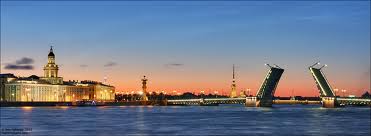 Наш город
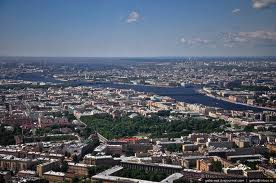 Мы очень любим город свой.
                                                   Сияет солнце над Невой,
                                                   Или дожди стучат в окно – 
                                                   Его мы любим все равно.
                                                   Мы в этом городе живём.
                                                    И он растёт, и мы растём
                                                                          (М. Борисова)
Мой город
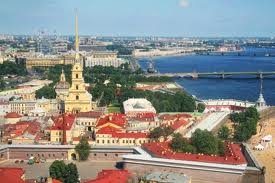 Среди болот, дорог и вьюг,                               
 Как исполин из сказки,
 Явился миру Петербург,
 Волной любви обласкан!


                           Его скульптуры и дворцы,
            Фонтаны, скверы, парки,
            Его ограды и мосты,
            Кораблик на Фонтанке,
            Его кресты, его гранит –
            Веков узор так прочен! –
            Все восхищает и пленит
             В сиянье белой ночи.


  Люблю тебя я, город мой,
Не знаю места краше !
Мне жизнь, единая с тобой
Дарована в наследство!  ( Катя Озерова)
Исаакиевский собор
На площадке смотровой                               
 Продувает ветер.
 Небо вровень с головой,
 Видно – все на свете:
 Медный всадник, Летний сад,
 Площади, проспекты,
 Эрмитаж и зоосад,
 Скверы, монументы!
 Если встать на колоннаде,
 Город видно, как на карте!
            (Ю. Юдин)
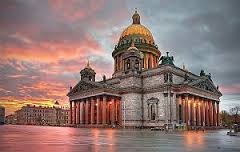 Эрмитаж Во дворце, где у царских семей Зимнее было становище, Теперь Эрмитаж – так зовется музей, В котором хранятся сокровища. Чтоб обойти эти груды добра, Не хватит, пожалуй, и месяца. Посуда из чистого серебра, Хрустальные люстры светятся, Картины предыдущих веков, Гобелены и статуи, Знамена, отбитые у врагов, Звездные, полосатые... Из малахита и лазурита Вазы, колонны, столики – Всё это доступно, всё это открыто И школьнику и историку!..(Н. Глазков)
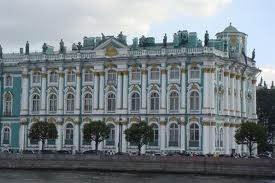 Золотой кораблик
Плывёт в высоком небе
                                                                    Кораблик золотой,
                                                                    Плывёт он днём и ночью                                                                                                  
                                                                    Над царственной Невой.


                                                               На шпиль Адмиралтейства
                                                               Кораблик водружён.
                                                               И всем ветрам и бурям
                                                               Всегда послушен он.

                                                                        (М. Борисова)
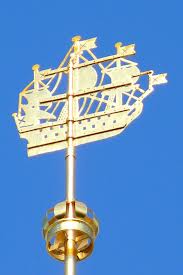 Ночью на Невском
Город спит, и
 Невский стройный
 Уплывает в темноту.
 Только кони неспокойны
 На Аничковом мосту.
 Страшно мне: 
 Рванутся кони!
 Кто таких коней догонит?
                    (С. Скаченков)
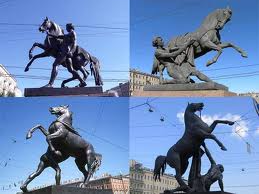 Знаменитая Нева
У красавицы Невы
                                                                Ожерелье из листвы
                                                                Из гранитов самых лучших
                                                                Сшито платье на века.
                                                                Но совсем не белоручка
                                                                Знаменитая река:
                                                                Баржи, лодки, пароходы
                                                                На себе несет Нева.
                                                               И в трубе водопроводной
                                                                Тоже плещется Нева.
                                                                                     (М. Борисова)
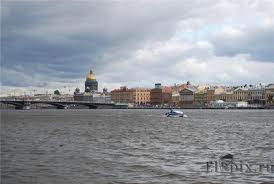 Лебяжья канавка
Лебяжья канавка,
 Где много людей,
 Лебяжья канавка, 
 Где нет лебедей.

 Они улетели.
 Куда же, куда?..
 Нам не сказала 
 Об этом вода.
(С. Скаченков)
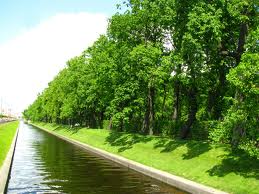 Аврора
В нашем городе портовом
 Ровно в полдень пушка бьёт.
 В нашем городе «Аврора»
 Знаменитая живёт.

 Залп её победной песней
 Был в семнадцатом году.
 Из легенды этот крейсер,
 В гости я к нему иду.

 Каждый день, в любую пору,
 Крейсер ждет своих друзей.
 Приходите на «Аврору» – 
 Вверх по трапу – и в музей.
                         (С. Скаченков)
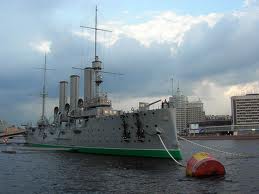 Петропавловская крепость
Ветра вой и волн свирепость,
 Всё видала, всё снесла
 Петропавловская крепость, 
 Тучи рвущая игла.....

 Как хитро придумал кто-то
 В недалёкой старине:
 В синем небе позолота,
 Казематы в глубине.
(С. Скаченков)
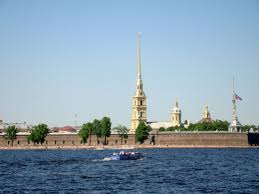 Львы Петербурга
В молочной сырости тумана,
 Где тонут мысли и слова,
 Вдруг выплыли четыре льва,
 Четыре белых истукана
 И, опершись на парапет,
 Держали берега канала.

 Вдруг солнце из-за облаков
 Взошло и вылилось на крыши.
 И дворник, подметая мост,
 Метлой случайно тронул хвост,
 И огрызнулся лев неслышно.
(В. Лелина)
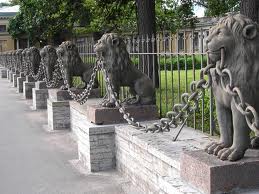 Прекрасный Летний сад
На свете много есть чудес.
 Но вот прекрасный сад:
 С деревьями в одном ряду
 Скульптуры там стоят.

 А вдалеке, по глади вод,
 Вокруг пруда большого,
 Два белых лебедя плывут,
 Приветствуя любого.

Дорожки чинно нас ведут
 Вдоль мраморных богов.
 В тенистом чудном уголке
 Сидит поэт Крылов.
                           (В. Блейков)
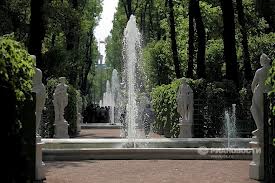 Памятник Ивану Крылову
Баснописец Крылов, баснописец Крылов.
 Он в саду среди клёнов сидит у дубов.
 А вокруг него звери и птицы:
 Волки, цапли, медведь и лисицы.
 Что за памятник чудный поставлен ему!
 Было б скучно Крылову сидеть одному,
 Днём и ночью с раскрытою книжкой,
 Но не скучно с козой и мартышкой!
 Мы из сада уйдём, а лиса и медведь
 Танцевать будут, прыгать вокруг него, петь.
 На плечо к нему голубь присядет
 И Крылов его тихо погладит.

(Лиза Федосеева)
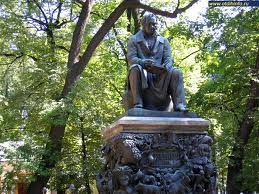 Медный всадник
Вот памятник царю Петру
И царскому коню.
Его фотографируют 
По двести раз на дню.
Спеши увидеть их, спеши,
Свидание с ними праздник.
Великий царь и гордый конь
Зовутся «Медный всадник».
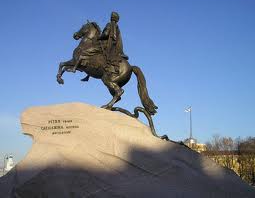 Наш Петербург
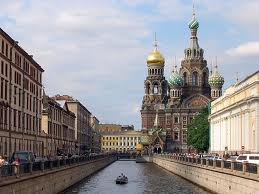 Наш город прекраснее всех!
 Он поражает гостей
 Широтою своих площадей,
 Красотою мостов и рек.

С золотых куполов церквей
 Льется песня колоколов,
 Прославляя город Петров,
 Ставший славой России всей!
                             (Таня Холощак)
Дворец Петра 1
Мы вместе с бабушкой вчера
Ходили во дворец Петра!
Вообще-то это просто дом,
Зато старинный очень,
Поэтому, должно быть, в нем
И жить никто не хочет…
Там не сидят на стуле,
Развалится вдруг он,
И медные кастрюли
Не ставят на огонь,
Не топят в доме печки,
Не зажигают свечки,
Везде висят таблички:
«Нельзя», «Не смей!», «Не тронь!».
(М.Борисова)
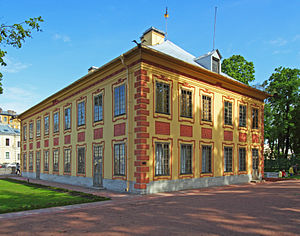 Ростральные колонны
Без вас, Ростральные колонны,
Мой город потерял бы стать,
Хотя Нева волною сонной
Не перестала бы играть,
Ласкаясь к камню парапета.
Но песнь побед была бы спета,
Без вас, прекрасных маяков,
Плывущих из тьмы веков.
И далеко, в тиши безмолвной,
Два факела, как две звезды,
Горят, чтоб освещались волны
Моей сверкающей Невы.
Пусть кораблям открыт наряд,
Когда Ростральные горят.
                          / Назмутдинов Р/
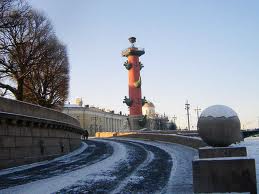 Кунсткамера
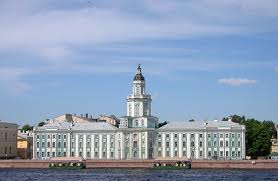 Царь диковинки любил,
Собирал их и копил.
Из причуды царской сей
Первый создан был музей. 
(Юрий Юдин)
Пушка на Петропавловке
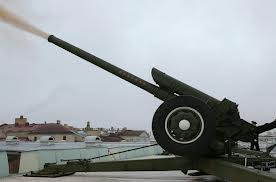 Стреляет в полдень пушка, 
Скрывается в дыму.
Когда стреляет пушка,
Не страшно никому!
Шумит волна речная
У крепостной стены.
А пушка ведь ручная:
Она – не для войны.
Зоопарк
. Вот большой тенистый сад,
А за садом – «Зоосад».
Сколько там живет зверей,
Сколько же у них зверей.
И девчонок, и мальчишек.
Все хотят увидеть мишек,
Львов и озорных мартышек! (М.Борисова)
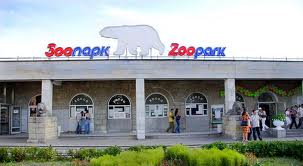 Цирк не любить нельзя,
Цирк непременно праздник,
Встретиться с ним, друзья,
Вы не мечтали разве?
Помните, давним днем 
Вам улыбнулась мама: 
Завтра мы в цирк идем, 
Новая там программа!
Цирк – это обязательно
И ловкость, и задор.
Там удивит вас фокусник,
И удивит жонглер.
Там выйдет смелость на парад,
Там крутит сальто акробат,
Там все, что клоун делает,
Смешно и невпопад
(Ю.Погорельский)
Цирк
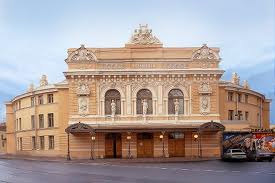 http://peterburgforchildren.blogspot.ru/2010/10/blog-post_29.html
http://zanimatika.narod.ru/RF10.htm
http://detsad-kitty.ru/metod/1511-stixi-o-sankt-peterburge-dlya-detej.html
Презентацию подготовила воспитатель ГБДОУ №76Калининского районаг. Санкт – Петербурга Хомченко В.А.